Chapter 11
Properties of Solutions
Chapter 9 in PR 
9/75 M.C questions  Appears almost every year in free response section
1
The Solution Process
Solutions are formed when a substance disappears uniformly throughout another substance. 

When NaCl is added to water the water molecules orient themselves on the surfae of the NaCl
2
Solvation… (no not like at church)
The clustering of molecules around the solute particle
3
Two ions have become solvated by water molecules and have broken away from the crystal. 

The water molecules form a "shell of solvation" around the ions.

 The ions that have broken away from the crystal and the water molecules forming the shells of solvation are shown in black and white in this illustration.
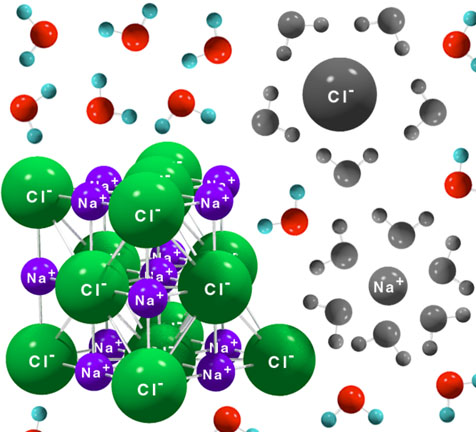 4
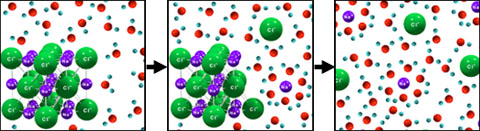 The ionic crystal is immersed in a solvent (e.g., water). 

Ions become solvated and break away from the crystal. 

The crystal is completely broken apart as all of the ions become solvated, and a solution of solvated (aqueous) ions results.
5
Hydration
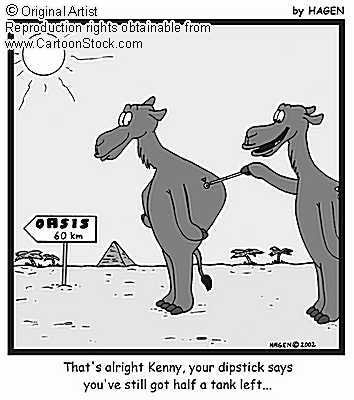 Is a solvation process when the solvent is water
6
Types of Solutions
Solution =  SOLVENT + solute
7
Concentration Units
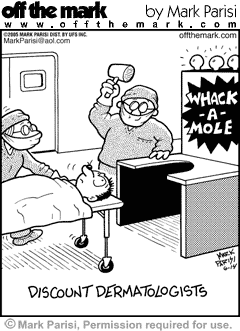 Molarity 

Mole Fraction 

Mass Percent 

Molality
8
Mole Fraction of Solute
MF solute =			
                    Moles of solute 
   moles of solute + moles of solvent


MF solvent = 1-MF solute
9
Example
A solution is prepared by mixing 62.6 ml of benzene (C6H6 density = 0.879 g/ml mm= 78amu) with 80.3 ml of toluene (C7H8 density= 0.867 g/ml mm= 92). 
Calculate the mole fraction of these two components.
10
Determine solute and solvent
Plug and chug 

0.867 = mass = 69.6 g = .756 mol  (toluene)  SOLVENT
             80.3

0.879 = mass = 55.0 g  = .705 mol (benzene)   solute
             62.6

MF=             0.705                =      0.48 mol solute
               0.705 + 0.756

   1 - 0.48  = 0.52 mol solvent
11
Mass Percent
mass of solute  x 100
                 mass of solution


FYI: solution = SOLVENT  + solute
12
Example
A solution is made containing 6.9 g of NaOH and 100g of water. What is the percent by mass of solute in solution?
13
Answer
mass of solute     x 100
                 mass of solution

                       6.9     X 100   = 6.5% solute
                   100 + 6.9
14
Molality (m)
The number of moles of solute in one kg of SOLVENT


  =        moles solute
           kg SOLVENT
15
Example
Determine the molality of a solution that contains 36.5 g of naphthalene C10H8 \in 420 g of toluene C7H8
16
Answer
Molality = moles solute
               kg SOLVENT

36.5 g naphthalene = .285 moles
420 g toluene = .42 kg

 = .285/.42 = 0.679 moles/kg
17
Homework new
Pg 554 

#’s 29,31,32,36

Solutions Worksheet
18
Attractive Forces in Solutions
1. solute – solute interactions

 2. SOLVENT – solute interactions

 3. SOLVENT – SOLVENT interactions
19
Enthalpy of Solution
The net enthalpy change is forming a solution is the sum of enthalpy changes that correspond to each of these three interactions. 

Enthalpy of solutions tutorial
20
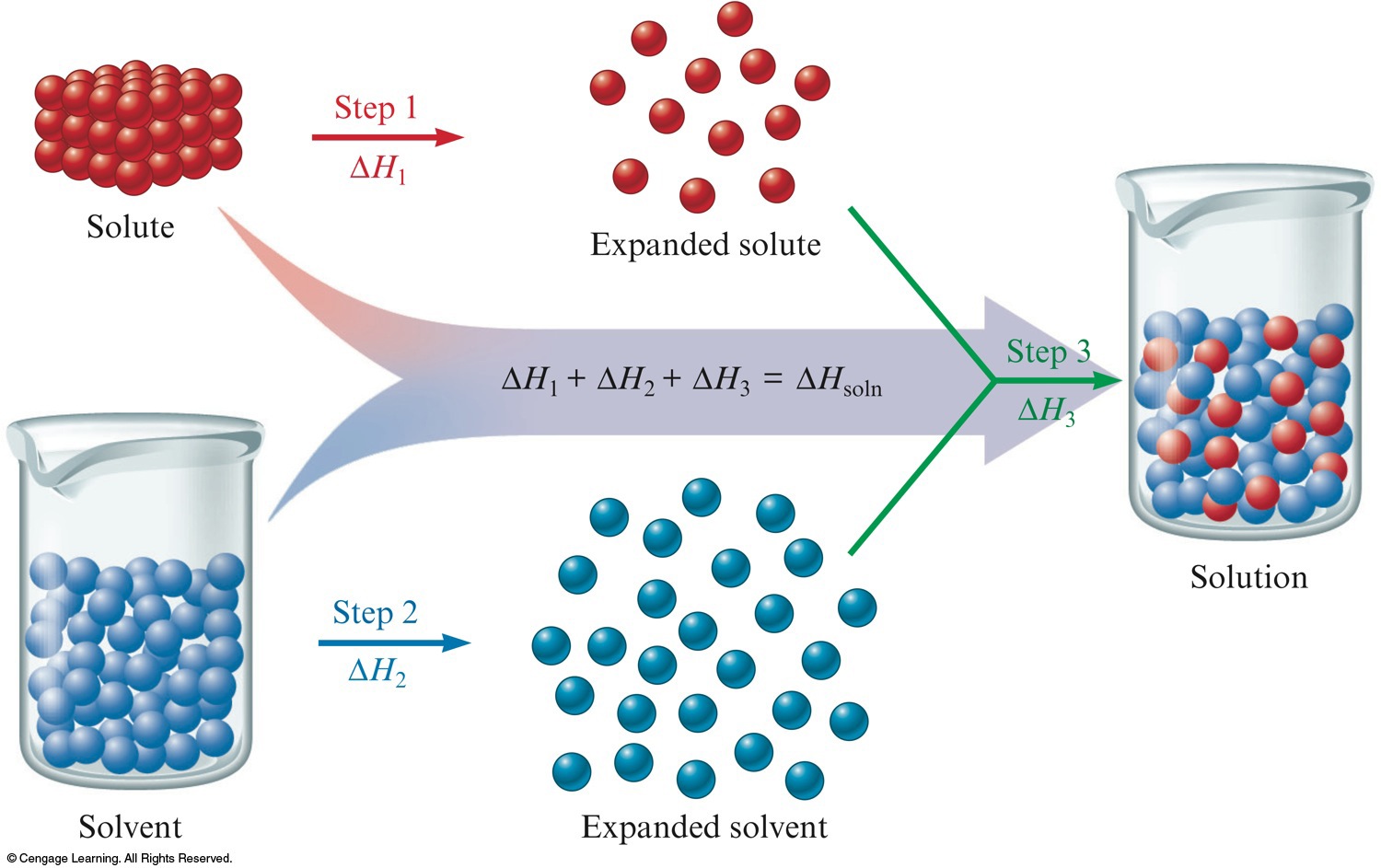 ΔHsoln = ΔH1solu-solu + ΔH2solv-solv + ΔH3solu-solv
21
ΔHsoln = ΔHsolu-solu + ΔHsolv-solv + ΔHsolu-solv

ΔHsolu-solu  = energy to separate solutes from each other (endotheric process)

ΔHsolv-solv = energy to separate solvents from each other (endotheric process)

ΔHsolu-solv  = energy between solute and solvent particles forming (exothermic process)

ΔHsoln = can be endothermic or exothermic

FYI: if too endothermic a solution will NOT form
22
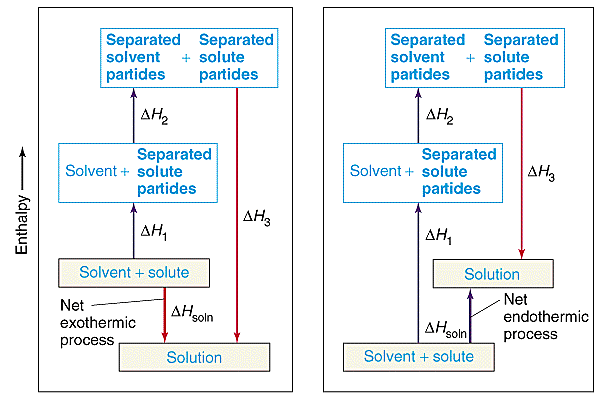 23
The Energy Terms for Various Types of Solutes and Solvents
Copyright © Cengage Learning. All rights reserved
24
CONCEPT CHECK!
Explain why water and oil (a long chain  hydrocarbon) do not mix. In your explanation, be sure to address how ΔH plays a role.
Oil is a mixture of nonpolar molecules that interact through London dispersion forces, which depend on molecule size. ΔH1 will be relatively large for the large oil molecules. The term ΔH3 will be small, since interactions between the nonpolar solute molecules and the polar water molecules will be negligible. However, ΔH2 will be large and positive because it takes considerable energy to overcome the hydrogen bonding forces among the water molecules to expand the solvent. Thus ΔHsoln will be large and positive because of the ΔH1 and ΔH2 terms. Since a large amount of energy would have to be expended to form an oil-water solution, this process does not occur to any appreciable extent.
Copyright © Cengage Learning. All rights reserved
25
[Speaker Notes: Oil is a mixture of nonpolar molecules that interact through London dispersion forces, which depend on molecule size. ΔH1 will be relatively large for the large oil molecules. The term ΔH3 will be small, since interactions between the nonpolar solute molecules and the polar water molecules will be negligible. However, ΔH2 will be large and positive because it takes considerable energy to overcome the hydrogen bonding forces among the water molecules to expand the solvent. Thus ΔHsoln will be large and positive because of the ΔH1 and ΔH2 terms. Since a large amount of energy would have to be expended to form an oil-water solution, this process does not occur to any appreciable extent.]
More types of solutions
More types of solutions
Unsaturated solution: solutions containing less solute than a saturated solution

Saturated: solution is in equilibrium with dissolved solute
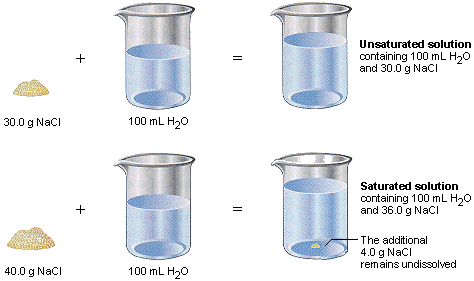 26
Supersaturated solution: unstable and solute will crystallize to give a saturated solution.
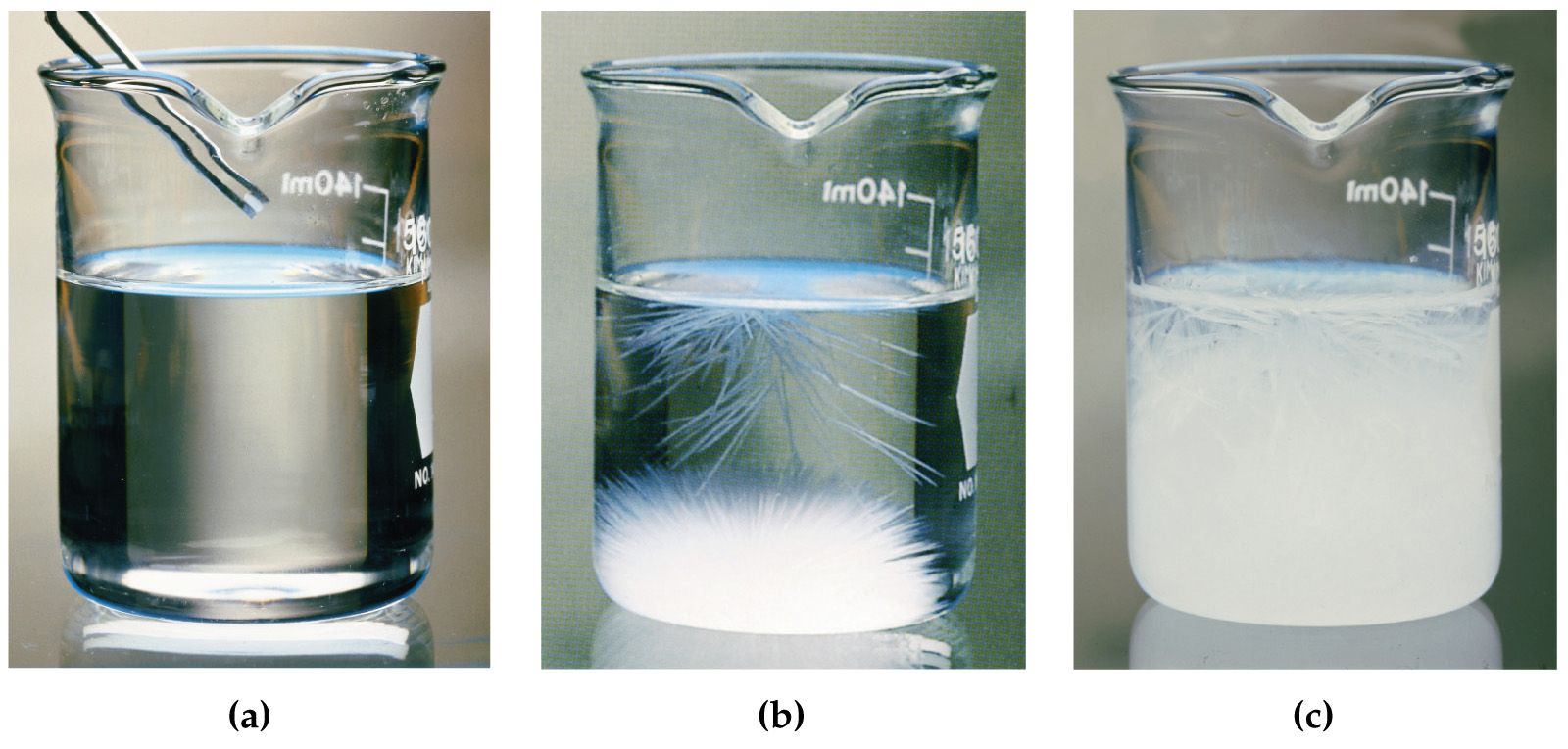 27
Properties that effect solubility
Properties of components of solution
Like dissolves like if not…precipitate forms

Pressure
The solubility of a gas ↑as pressure over the solvent ↑
28
Amount of gas dissolved in a solution is directly proportional to the pressure of the gas above the solution.
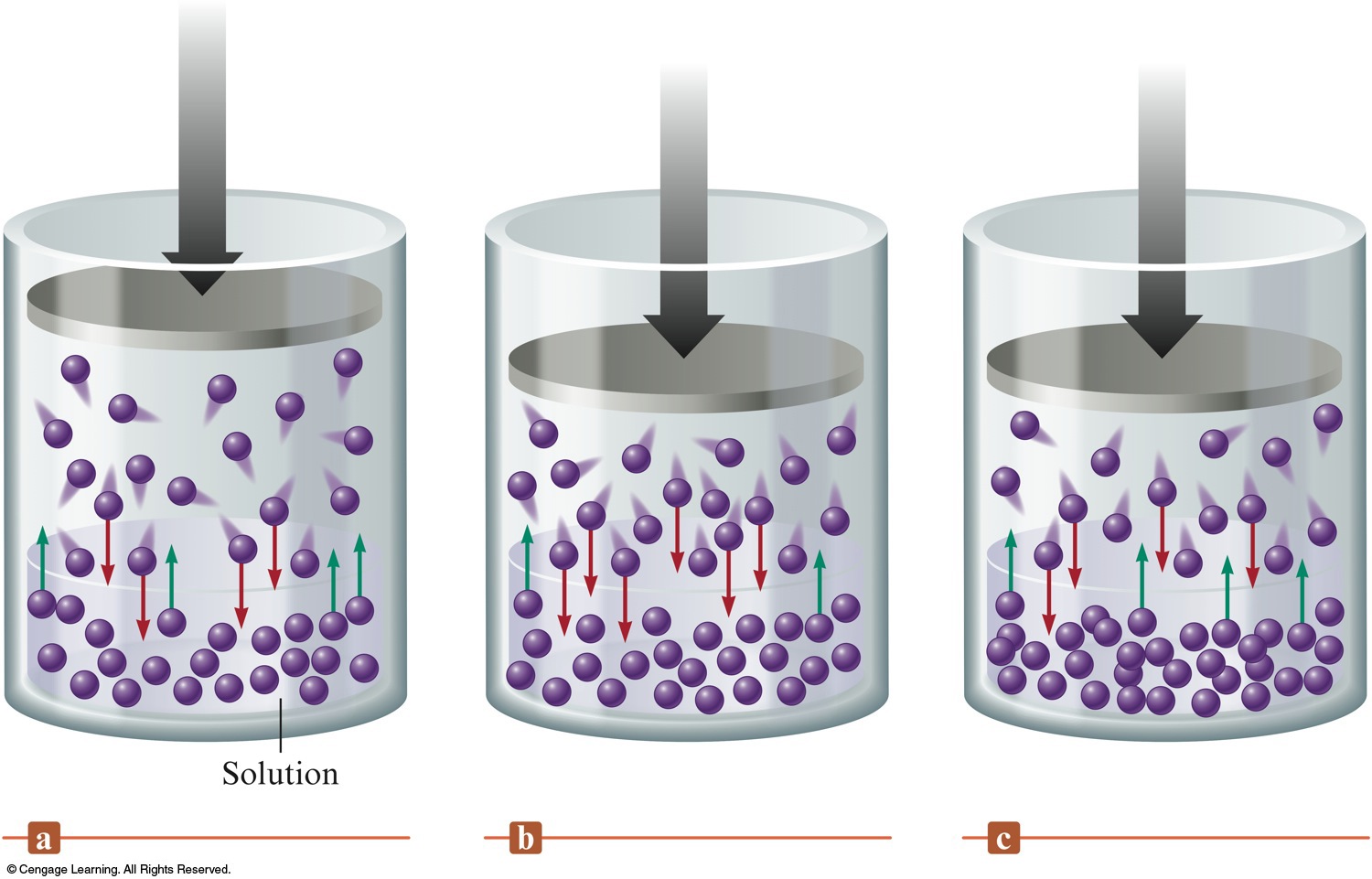 Copyright © Cengage Learning. All rights reserved
29
Temperature effects pressure
Solubility  of a gas ↓ as temperature ↑

Solubility of ionic compounds ↑temperature ↑
30
Solubilites of Several Solids as a Function of Temperature
Although the solubility of most solids in water increases with temperature, the solubilities of some substances decrease with increasing temperature.

Can you find an example of this?
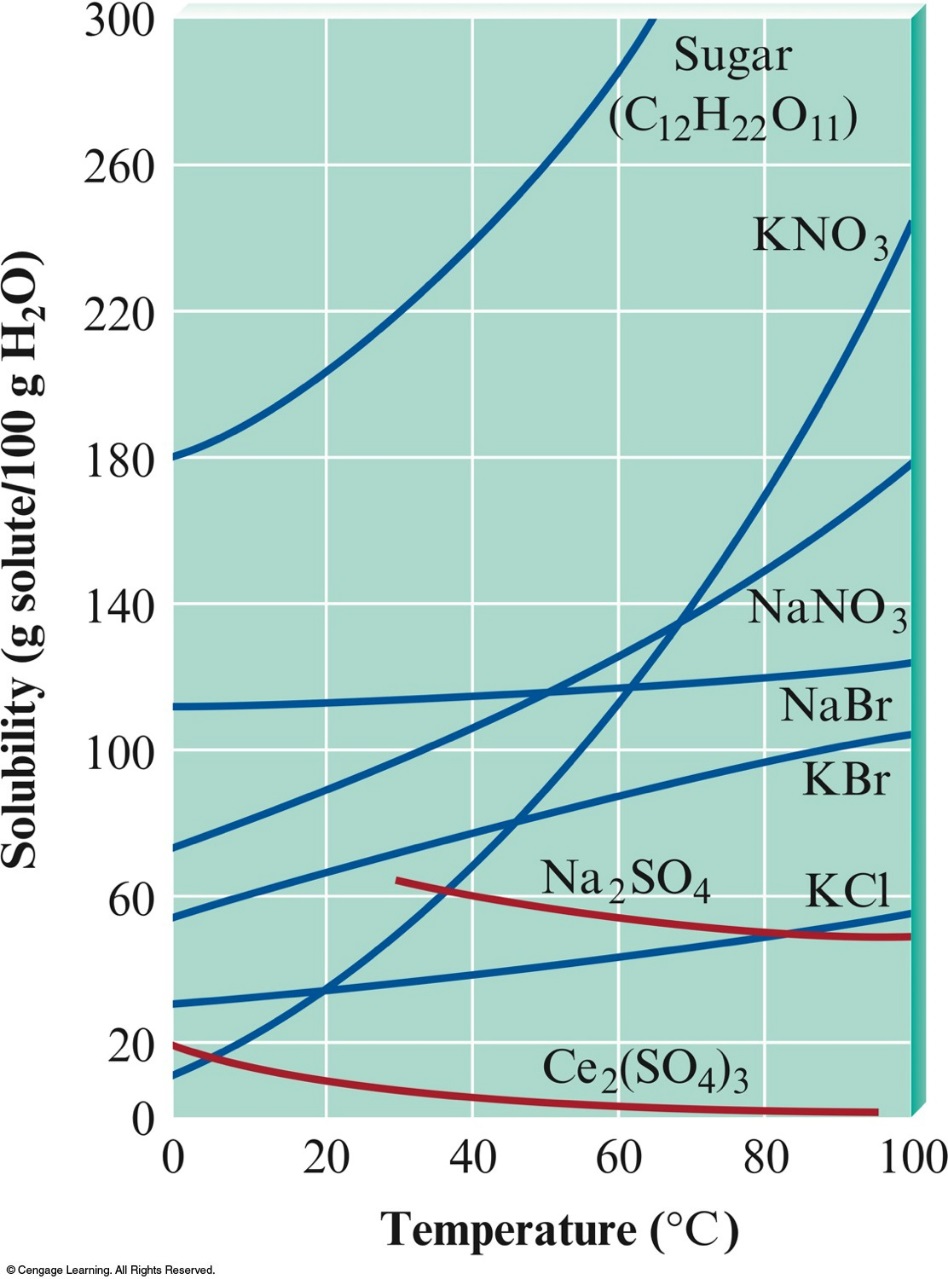 Copyright © Cengage Learning. All rights reserved
31
Colligative Properties
Properties of the solution that depend on the number of solute particles in the solution. 

Vapor pressure lowering (Raoult’s Law)
Freezing point depression
Boiling point elevation

All depend on the concentration of solute particles present in the solution
32
Henry’s Law
The amount of gas dissolved in solution is directly proportional to the pressure of the gas above the solution

  P1  = C1
  C2     P2
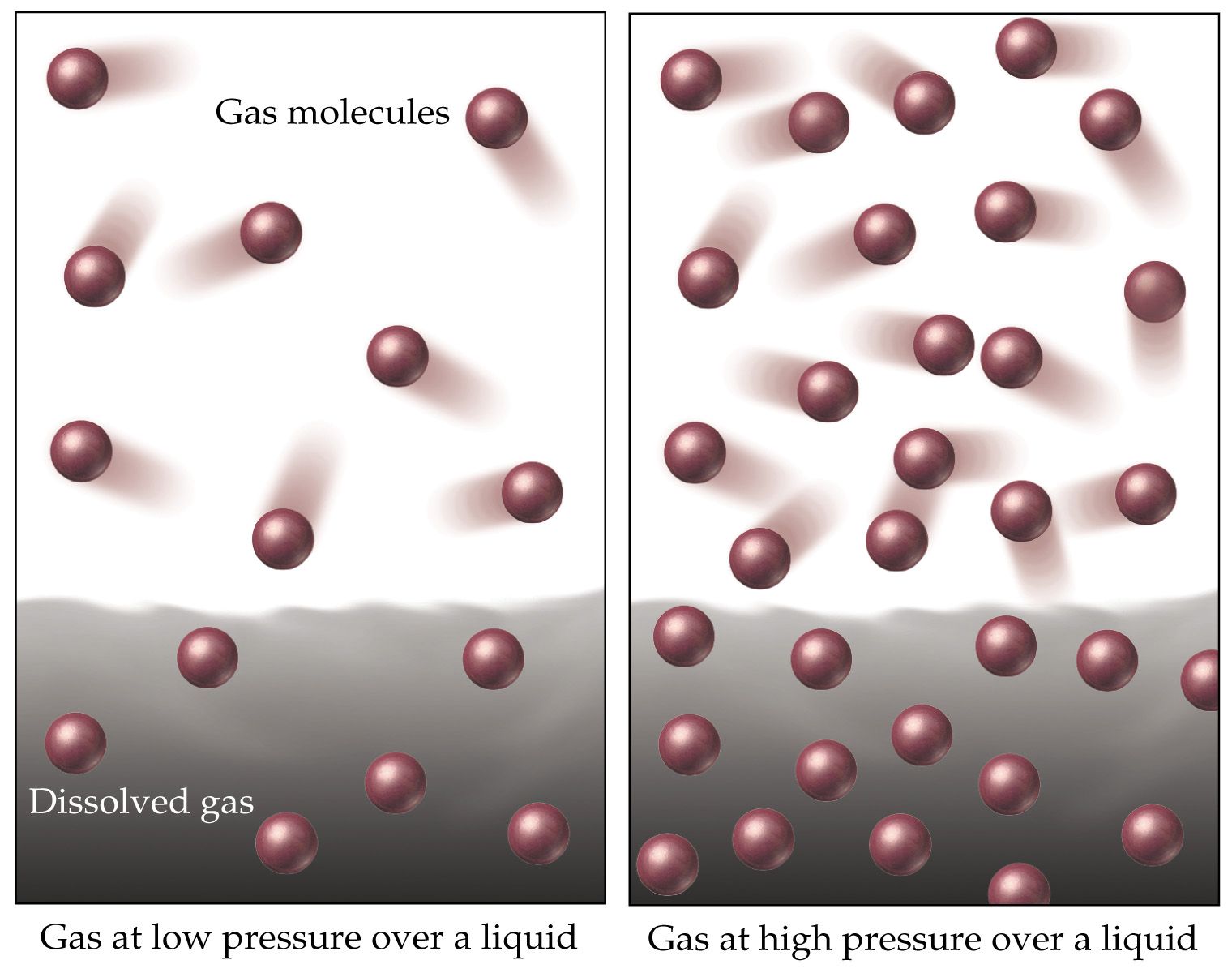 33
Vapor pressure lowering
Nonvolatile solutes 
(any substance that will not evaporate at ordinary or room temperature.) 

lower the VP of volatile solvents (evaporating readily at normal temperatures and pressures)
34
Raoult’s Law
When a solute is added to a solution the VP of the solution will decrease.  
The direct result of a ↓in VP is a ↑in BP

Raoult’s Law:	
		 Psoln 	=	observed vapor pressure of solution
		   solv	=	mole fraction of solvent
			=	vapor pressure of pure solvent
35
Liquid/Vapor Equilibrium
To play movie you must be in Slide Show Mode
PC Users: Please wait for content to load, then click to play
Mac Users: CLICK HERE
Copyright © Cengage Learning. All rights reserved
36
A Solution Obeying Raoult’s Law
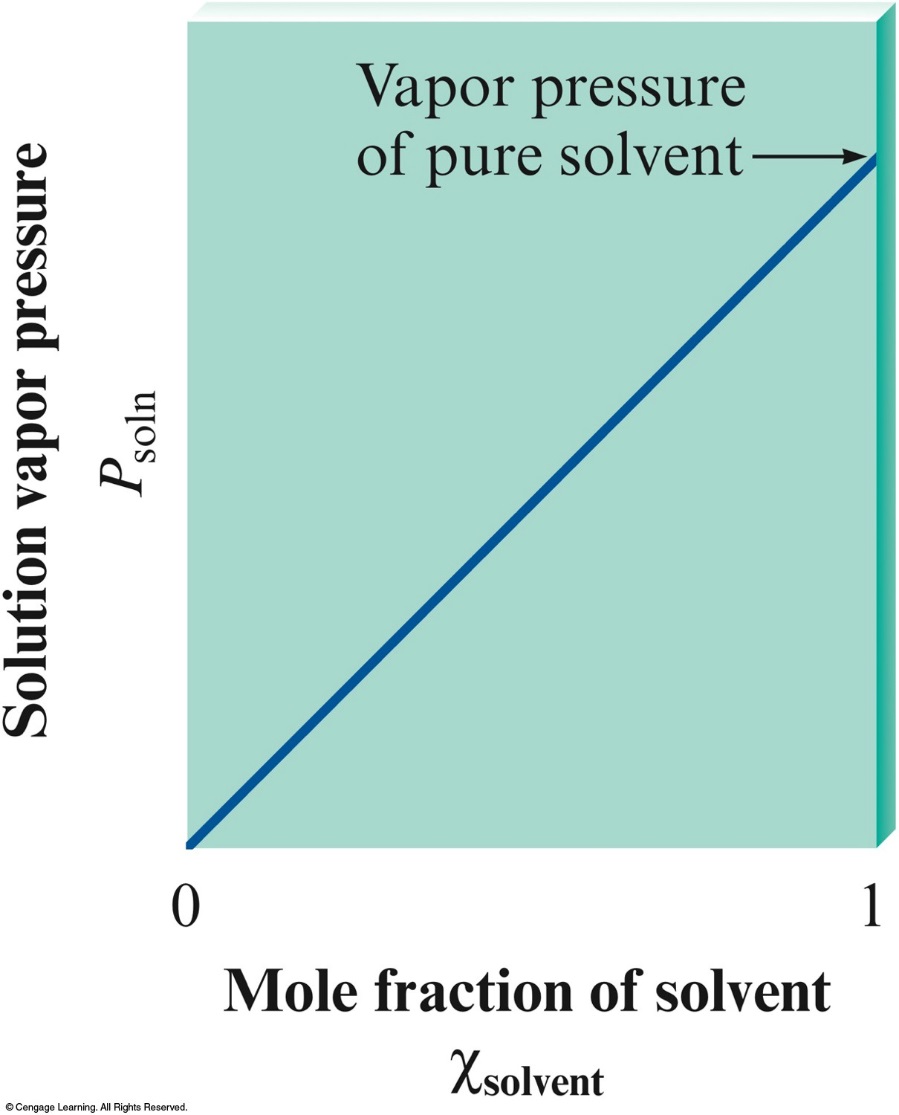 Copyright © Cengage Learning. All rights reserved
37
Freezing Point Depression
When a solute is added to a solution, the freezing point of the solution decreases
				ΔT = ikfm
i = Van’t Hoff factor , the number of particles into which the add solute dissociates
H3PO4  = 3H+  PO4  = 4 particles   CHO =  1 particle 
kf = the freezing point depression constant for the solvent (pg 537 in your text)
m = molality
38
These types of problems on the AP
Either they will give you the kf or the  i and you will need to remember the equation.
39
Freezing Point Depression: Solid/Liquid Equilibrium
To play movie you must be in Slide Show Mode
PC Users: Please wait for content to load, then click to play
Mac Users: CLICK HERE
Copyright © Cengage Learning. All rights reserved
40
Freezing Point Depression: Addition of a Solute
To play movie you must be in Slide Show Mode
PC Users: Please wait for content to load, then click to play
Mac Users: CLICK HERE
Copyright © Cengage Learning. All rights reserved
41
Boiling Point Elevation
When solute is added to solution, the boiling point of the solution increases.

                            ΔT = ikb m

i = Van’t Hoff factor , the number of particles into which the add solute dissociates
Kb = the boiling point elevation constant for the solvent (pg 537)
m = molality
42
Boiling Point Elevation: Liquid/Vapor Equilibrium
To play movie you must be in Slide Show Mode
PC Users: Please wait for content to load, then click to play
Mac Users: CLICK HERE
Copyright © Cengage Learning. All rights reserved
43
Boiling Point Elevation: Addition of a Solute
To play movie you must be in Slide Show Mode
PC Users: Please wait for content to load, then click to play
Mac Users: CLICK HERE
Copyright © Cengage Learning. All rights reserved
44
Osmotic Pressure
The net movement of solvent through a semi-permeable membrane toward a solution with greater concentration of solute concentrations. 


(the solvent will try to dilute the solution)
45
Osmosis
To play movie you must be in Slide Show Mode
PC Users: Please wait for content to load, then click to play
Mac Users: CLICK HERE
Copyright © Cengage Learning. All rights reserved
46
The pressure required to prevent osmosis is known as osmotic pressure 

The greater the concentration of the solute in solution the lower the osmotic pressure
47
Osmotic Pressure
П = MRT

П = osmotic pressure in atm  
M= molarity mol/L
R= 0.0821 atm/mol*L*K
T= K
48
Example:
What is the Osmotic pressure at 20°C of 0.0020 M sucrose solution? 
			П = MRT
П = 0.0020 (0.0826)(293)

   = 0.048 atm
49
Colloids
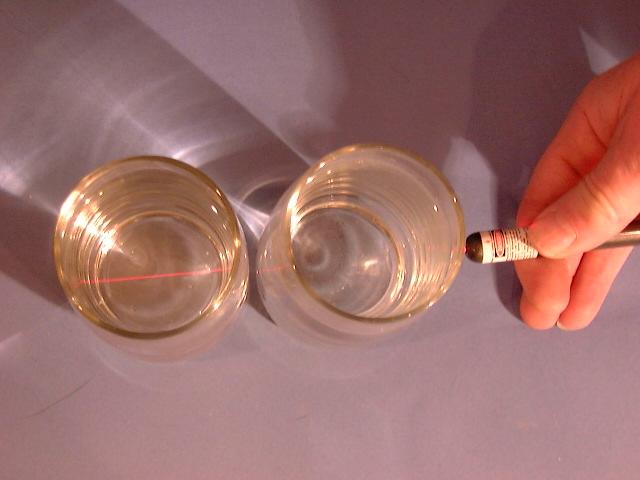 A suspension of particles in a medium is a colloid
Tyndall effect is seen here using a laser pointer. The glass on the left contains 5 ppm of HVAC colloidal silver and the one on the right is from the tap after the bubbles have settled out.
50
Homework
Chapter 11 Homework 2 slides 19-end wks 
AP book Multiple choice
51